2020-11-27
Användarforum  Stöd och behandling
Innan vi börjar….
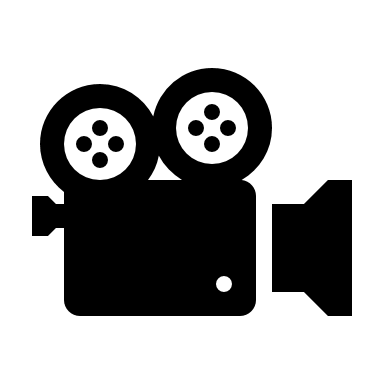 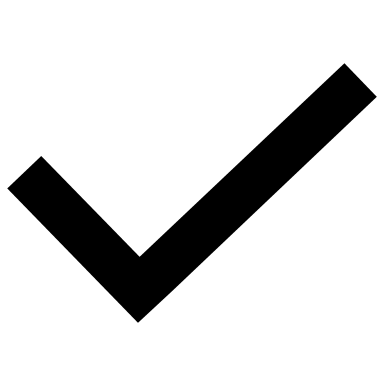 Stäng av er kamera

Var med live eller i chatten.

Se till att din mikrofon är avstängd, förutom när du vill säga något.Om du vill prata, glöm inte att inleda med att presentera dig med namn samt region. 

Användarforumet spelas in och läggs på Förvaltningens informationssida
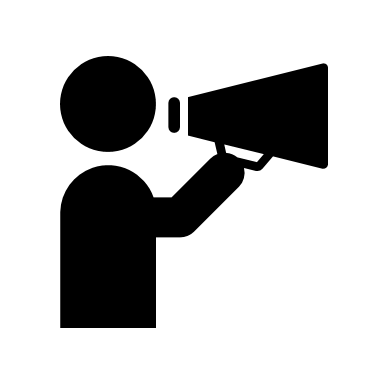 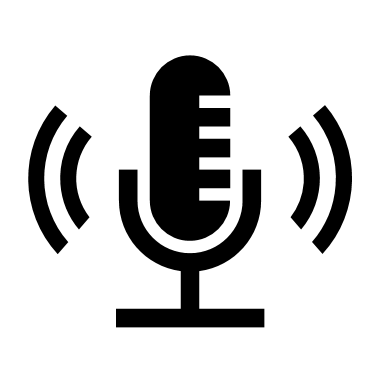 Syfte: Koordinera och samla in behov samt kanal för informations- och erfarenhetsutbyte
Agenda
Information från förvaltningen
Utskick till referensgruppen 
Möte med den nationella förvaltningen 
Support
Region Skåne - Namnstandard på moment 
Användarforum 2021
Anmälda frågor
3
Agenda
Information från förvaltningen
Utskick till referensgruppen 
Möte med den nationella förvaltningen 
Support
Region Skåne - Namnstandard på moment 
Användarforum 2021
Anmälda frågor
4
Utskick till referensgruppen
5
Agenda
Information från förvaltningen
Utskick till referensgruppen 
Möte med den nationella förvaltningen 
Support
Region Skåne - Namnstandard på moment 
Användarforum 2021
Anmälda frågor
6
Vill er region ha möte med den nationella förvaltningen?
Vi vill påminna om erbjudandet vi skickade ut den 27 april.
”Har ni frågeställningar som ni tycker är för komplexa eller för stora (eller kanske för små) att ställa via supporten eller användarforum? Har ni funderingar som ni vill rådgöra med oss om? Som ett komplement till användarforum erbjuder vi er möjligheten att regionvis ”träffa” oss i nationella förvaltningen via teams.
Om behov av den här typen av möte finns, föreslå tre tider som kan passa er (en timme kan vara lämpligt) så försöker vi få till ett mötestillfälle.
Bra om ni inför ett sådant möte skickar in frågor/ämnen att ta upp i förväg så kan vi förbereda oss.”
Skicka ett mejl till stodochbehandling@1177.se om ni önskar att ni vill ta del av erbjudandet.
7
Agenda
Information från förvaltningen
Utskick till referensgruppen 
Möte med den nationella förvaltningen 
Support
Region Skåne - Namnstandard på moment 
Användarforum 2021
Anmälda frågor
8
Support
Vi i den nationella förvaltningen är fortsatt underbemannade och under hård belastning. Vi försöker så gott vi kan men måste dagligen göra prioriteringar kring våra arbetsuppgifter och vad vi ska lägga våra resurser på. 

Kopiering av moment 
Anslutningsblanketter
9
Agenda
Information från förvaltningen
Utskick till referensgruppen 
Möte med den nationella förvaltningen 
Support
Region Skåne - Namnstandard på moment 
Användarforum 2021
Anmälda frågor
10
Agenda
Information från förvaltningen
Utskick till referensgruppen 
Möte med den nationella förvaltningen 
Support
Region Skåne - Namnstandard på moment 
Användarforum 2021
Anmälda frågor
11
Användarforum och Sobcast 2021
Användarforum och Sobcast kommer äga rum på fredagar primärt var fjortonde dag. Varannan gång kommer det vara Användarforum och varannan gång är det Sobcast. Samma upplägg som 2020, fredagar 14:00-15:00.
Användarforum 22 januari 
Sobcast 5 februari 
Användarforum 19 februari 
Sobcast 12 mars
Användarforum 19 mars
Sobcast 2 april
Användarforum 16 april
Sobcast 7 maj
Användarforum 14 maj
Sobcast 28 maj
Användarforum 11 juni
Sobcast 18 juni
OBS! Sobcast har fått ändra lite på sina datum på grund av röda dagar.
12
Agenda
Information från förvaltningen
Utskick till referensgruppen 
Möte med den nationella förvaltningen 
Support
Region Skåne - Namnstandard på moment 
Användarforum 2021
Anmälda frågor
13
Anmälda frågor
14
Tack för er uppmärksamhet!Finns det fördjupningsområde ni är intresserade av att höra om, skicka ett ärende till supporten och tagga med ”Användarforum”
15